推定感染日別陽性者数
資料１－７
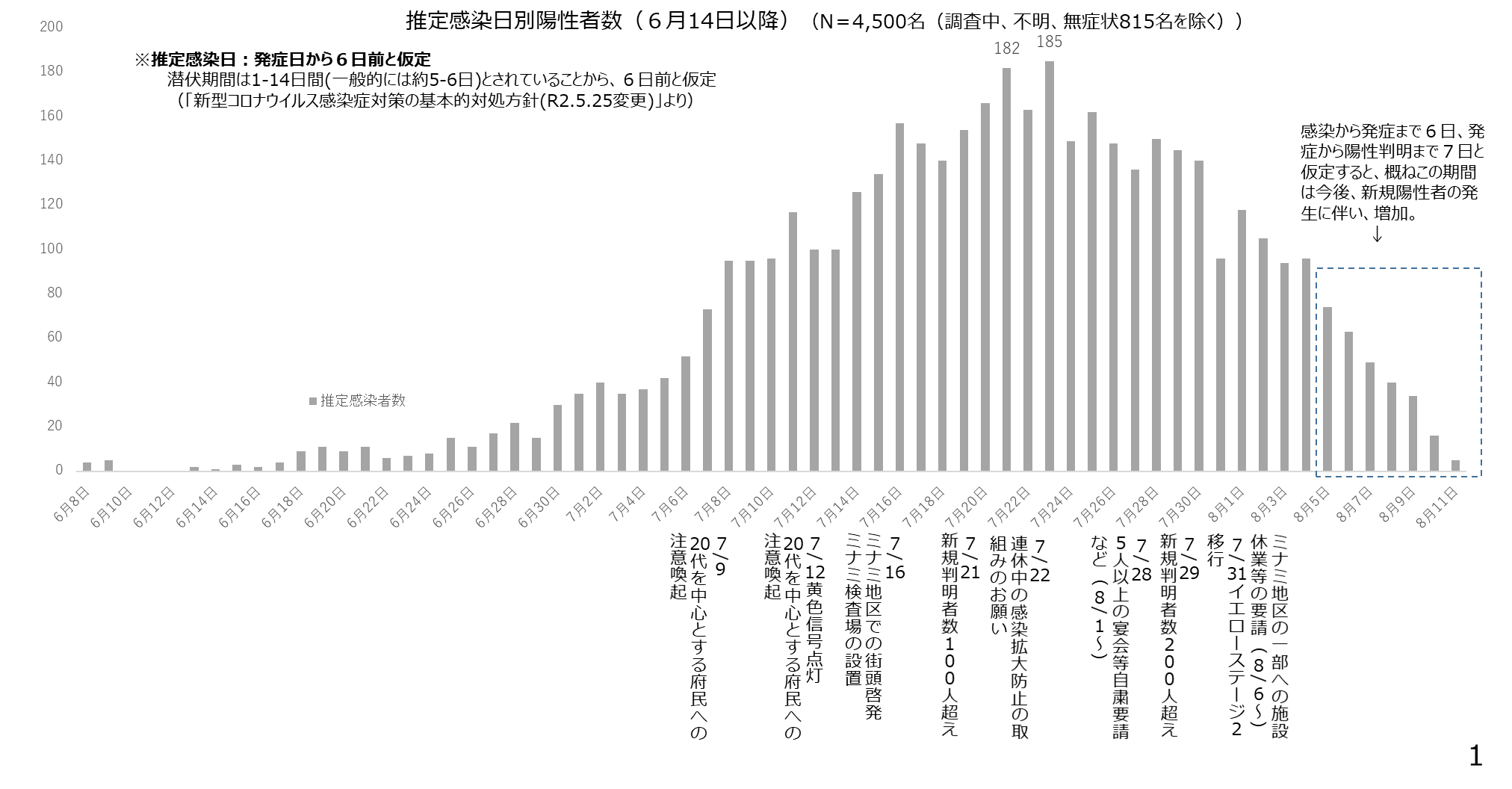